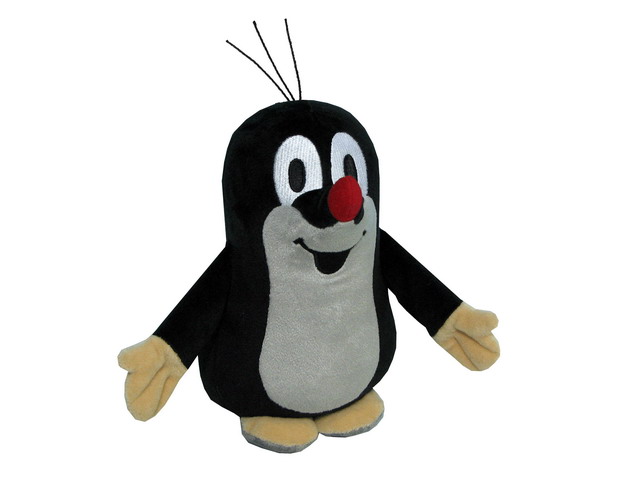 OUR  SCHOOL
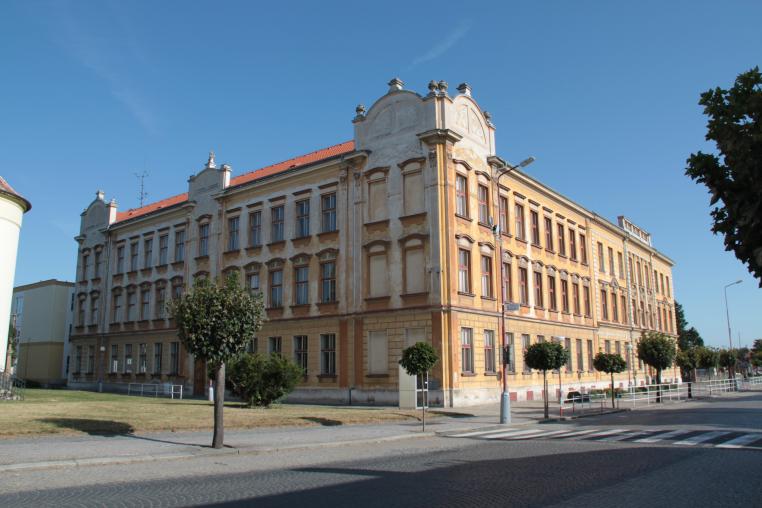 This is our school. Our school is  faded yellow and is very big.Our school is  very old,too.In the school there are  600 students and 25 teachers.
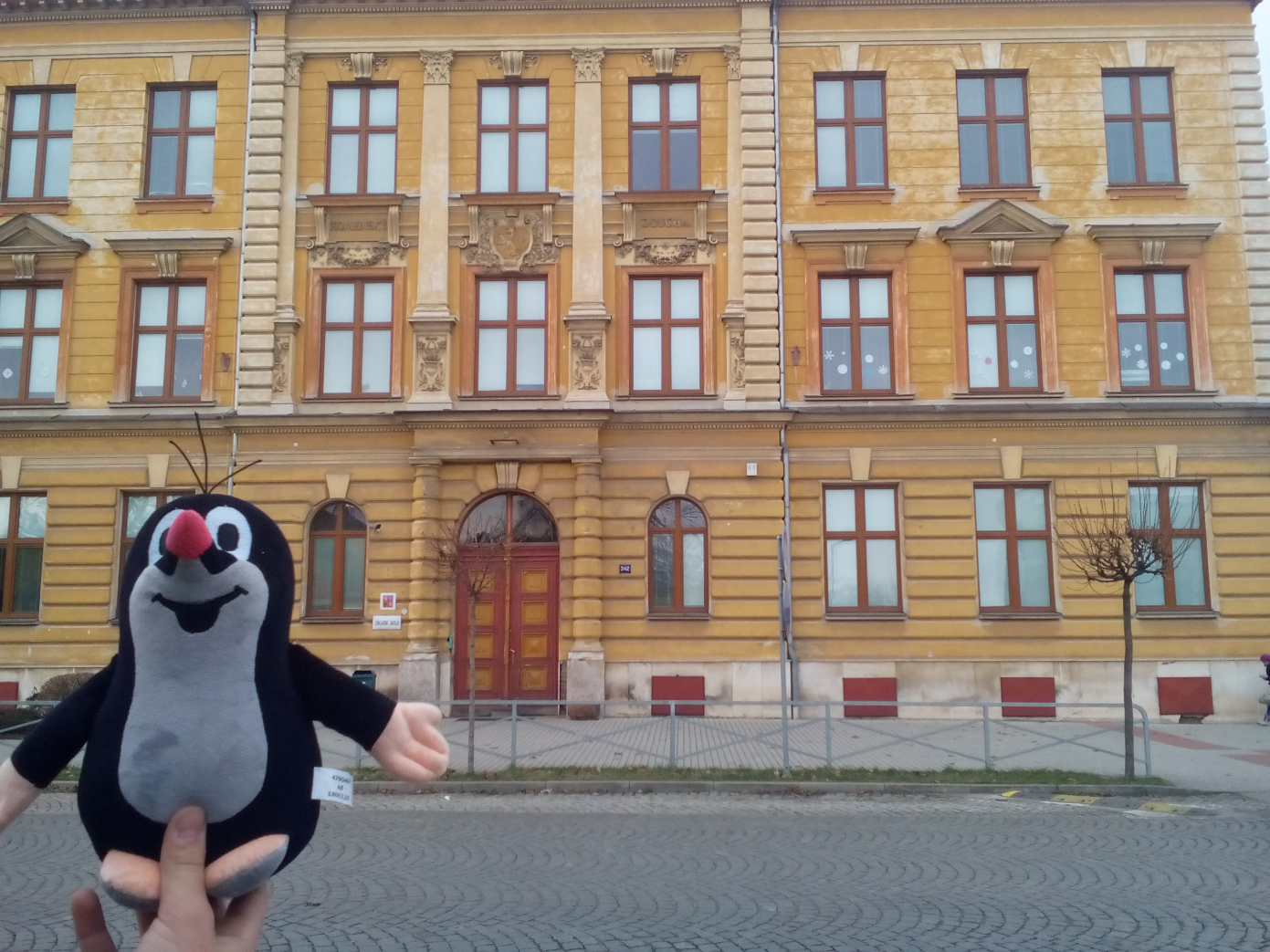 This is our school canteen.It is new and very big.Every day we have lunch here.The meals are very good.We sometimes have snacks,to.
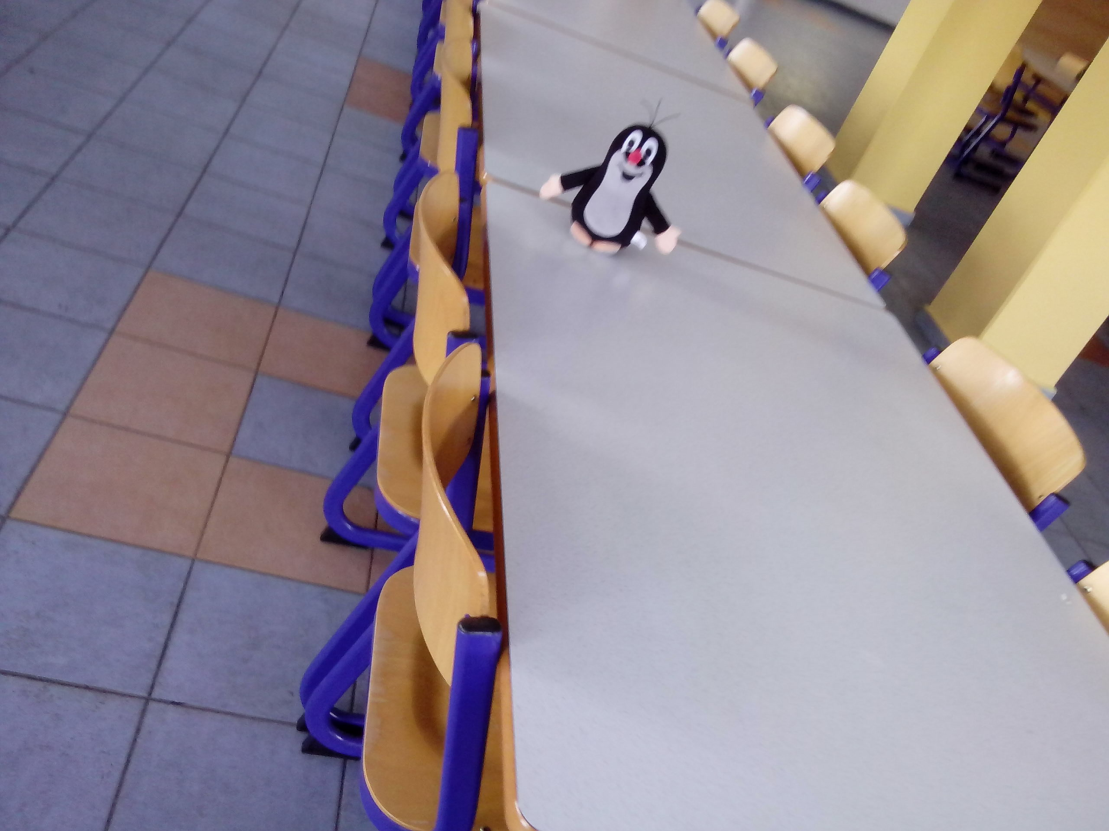 Our classroom is on third floor. Our teacher’s name is Jan Hranička. In our classroom there are about 28 children. Our classroom is big.
On Christmas we have a Christmas tree in the classroom
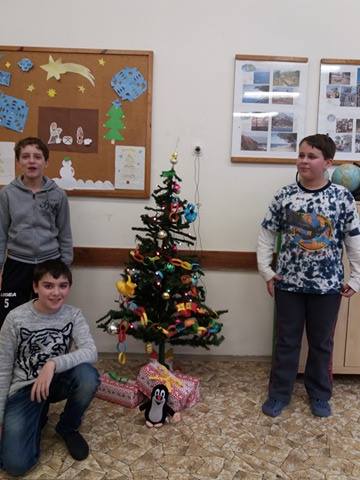 This is our school IT room.We have got two rooms.We study computer science.We have IT class once a week.We like this class. Our teacher is very good.
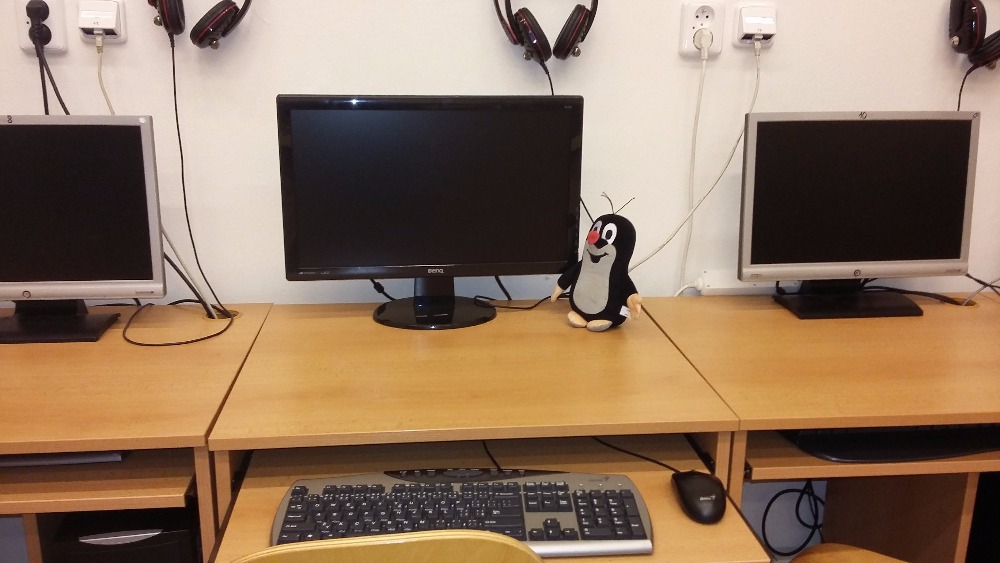 This is our English classroom. Our teacher is Mrs Hronová. We have got English lessons every Monday, Tuesday and Thursday. English lessons are fun.
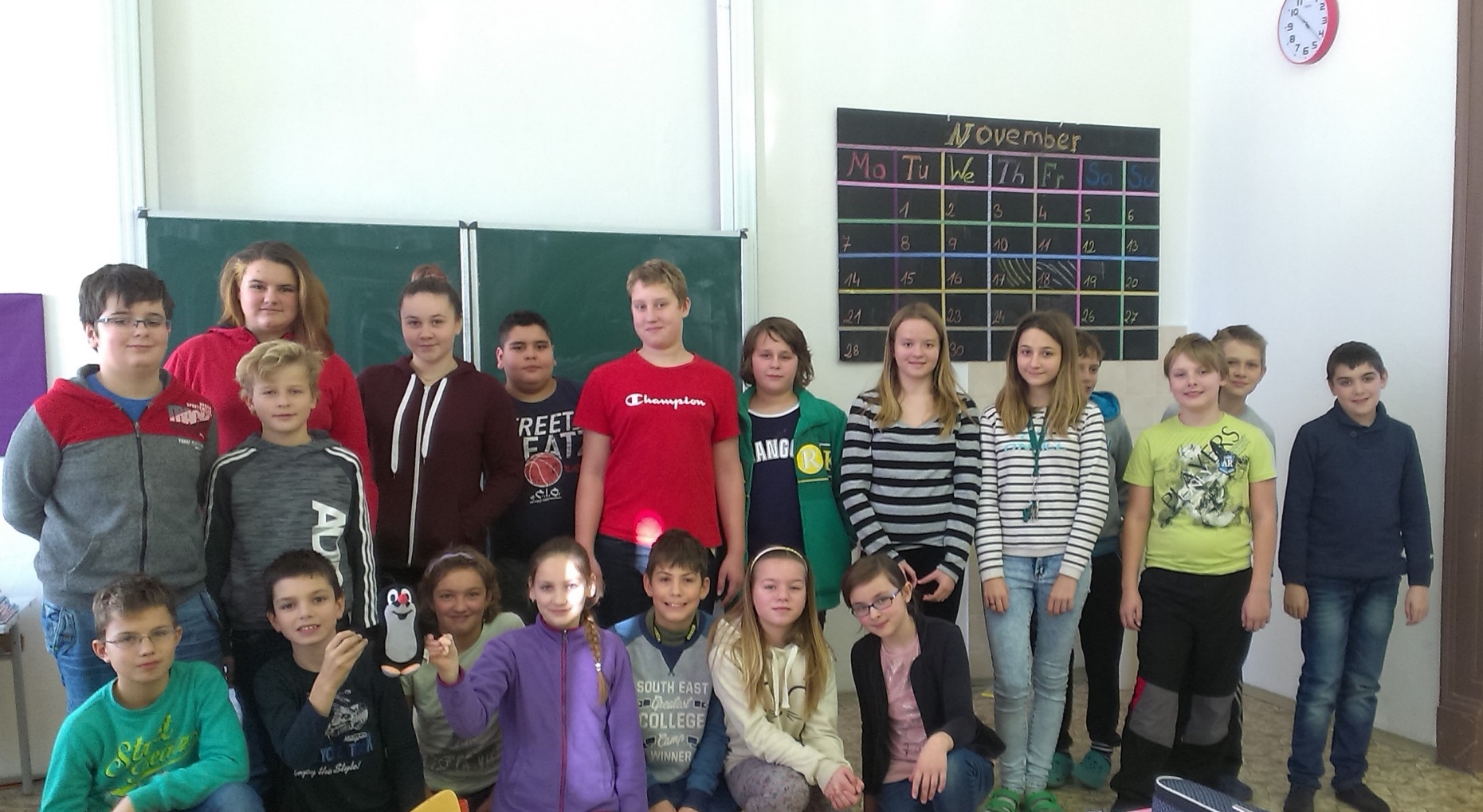